МУНИЦИПАЛЬНОЕ ОБРАЗОВАТЕЛЬНОЕ УЧРЕЖДЕНИЕ
«Лицей №17»
г. Берёзовский
ПРОЕКТ«Логарифмы – прихоть математиков или жизненная необходимость?»
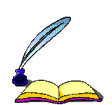 Логарифмы в поэзии.
Выполнили:
Бородич Юлия,
Пономаренко Александр
Руководитель: учитель математики Петрова в.А.
Знают ли поэты о логарифмах?
Цель:
 Найти связь между поэзией и 
                                                      логарифмами.
Задачи: 
Найти стихи, где упоминаются логарифмы;
Найти авторов этих стихов;
Рассказать о логарифмах в стихотворной форме,
Оформить результаты поиска.
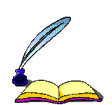 Смотрю я на искусство шире, Когда искусство - логарифм, Что лучше песен всяких в мире, Что лучше самых разных рифм!                                            Виктория Шемякина.
Многообразные применения показательной функции вдохновили английского поэта Эльмера Брилла, он написал “оду экспоненте”:
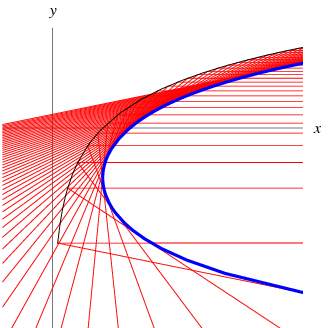 “…Ею порождено многое из того,
Что достойно упоминания,
Как говорили наши
Англосаксонские предки.
Могущество ее порождений
Заранее обусловлено ее
Собственной красотой и силой,
Ибо они суть физическое воплощение
Абстрактной идеи ее...»
Что-то физики в почете                                                                                                                                        Что-то лирики в загоне.                Дело не в сухом расчете,                        Дело в мировом законе.     Значит, слабенькие крылья-             Наши сладенькие ямбы,                  И в пегасовом  полете                      Не взлетают наши кони…     То-то физики в почете,           То-то лирики в загоне.                    Это самоочевидно.                         Спорить просто бесполезно.     Так что даже не обидно,             А скорее интересно                   Наблюдать как словно пена                         Опадают наши рифмы,                              И величие степенно     Отступает в логарифмы.
Борис Слуцкий.
Самая интересная, полезная и лирическаяЭто функция логарифмическая.Спросите вы: «А чем интересна?»А тем, что обратна она показательнойИ относительно прямой у = х, как известно,Симметричны их графики обязательно,Проходит график через точку (1 ;0)И в том еще у графика соль,Что в правой полуплоскости он стелется,А в левую попасть и не надеется.
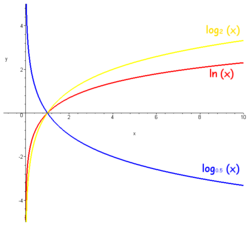 Но если аргументы поменяем,Тогда по правилам кривую мы сдвигаем,Растягиваем иль сжимаем И относительно осей отображаем. Сама же функция порою убывает,Порою по команде возрастает,А командиром служит ей значенье И подчиняется она ему всегда.
Теперь полезности мы вам четко обоснуемИ яркую картину нарисуем.Вот вы когда-нибудь слыхалиО логарифмической спирали?
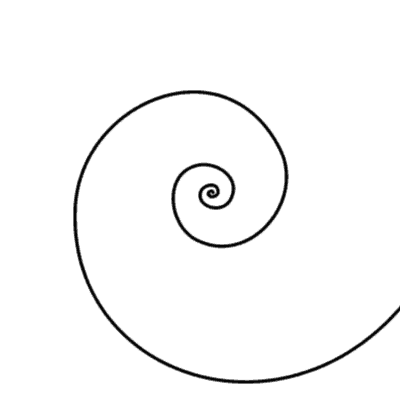 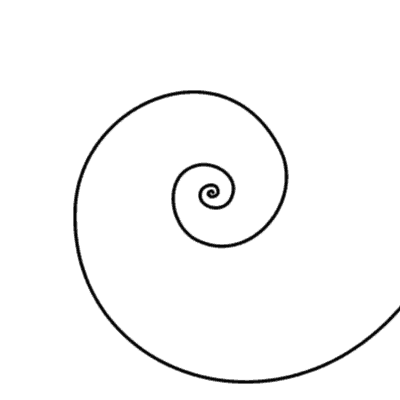 Закручены по ней рога козлов.И не найдете вы на них нигде узлов.
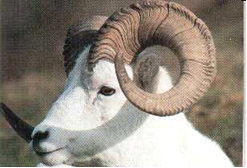 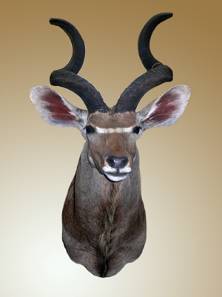 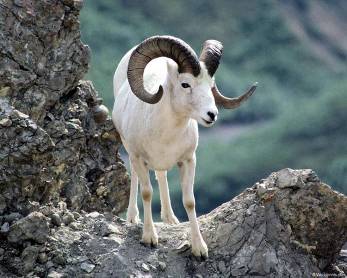 Моллюсков многих и улитокРакушки тоже все завиты.
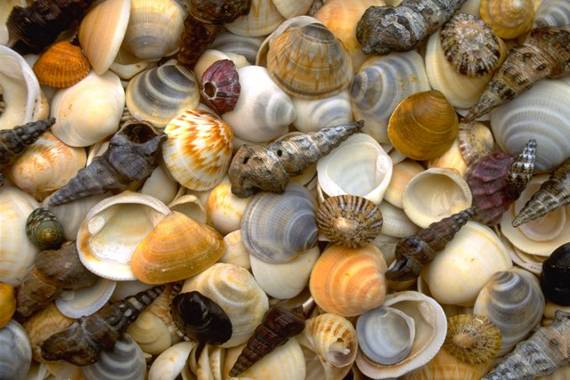 И как сказал поэт великий Гете:«Вы совершеннее строенья не найдете!»
И эту спираль мы повсюду встречаем:К примеру, ножи в механизме вращая.В изгибе трубы мы ее обнаружим —Турбины тогда максимально послужат!
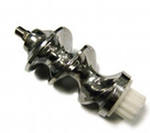 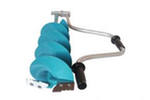 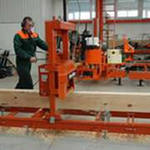 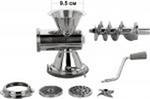 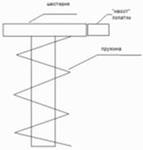 В подсолнухе семечки тоже закручены,
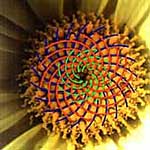 И паука все плетенья заучены.
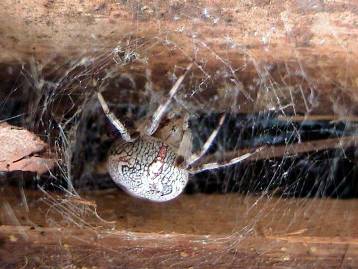 Наверняка, и о том вы не знали, Галактики тоже кружат по спирали!
Мы рассказали вам о логарифмах, и показали их в картинках!Надеемся вы поняли для чего они нужныи как в поэзии важны!И может быть когда-то своим детям расскажете о логарифме этом!
«Логарифмическая комедия 2 > 3»
Комедия начинается с неравенства              бесспорно правильного. 

Затем следует преобразование                        тоже не внушающее сомнение. 

Большему числу соответствует больший логарифм, значит, 
	
   

 После сокращения на  lg    получаем: 
2>3. 
В чем ошибка этого рассуждения? 
Ошибка в том, что lg   <0, поэтому после сокращения на него знак неравенства надо было поменять.
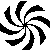 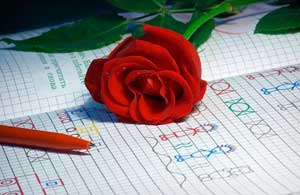 Логарифмы — это все! 
Музыка и звуки! 
И без них никак нельзя 
Обойтись науке!